ХIV Ярмарка педагогических идей
Использование ресурсов сенсорной комнаты в развивающей и коррекционной работе с детьми старшего дошкольного возраста
Авторы работы:
Устимова Оксана Геннадьевна – педагог-психолог
Петрова Татьяна Николаевна – учитель-логопед
ЧДОУ «Детский сад «Кораблик»
Гаврилов-Ям
Неусидчивые
Д
Е
Т
И
Быстроустающие
Тревожные
Невнимательные
Конфликтные
Плохоговорящие
«Волшебная комната»
Цель: создание условий, позволяющих включить компенсаторные механизмы и облегчить коррекцию речевых, эмоционально-волевых и сенсомоторных  нарушений посредствам использования полифункционального оборудования.
Задачи:
- развивать тактильную чувствительность, мелкую моторику кистей пальцев рук;
- совершенствовать общую моторику, координацию речи с движением;
- стимулировать развитие различных анализаторов – зрительного, слухового, осязательного, кинестетического;
- совершенствовать коммуникативную функцию речи;
- развивать навыки позитивного общения, саморегуляции и самоконтроля;
- развивать эмоциональную сферу и создавать положительную мотивацию на организованную образовательную деятельность;
Структура занятий
Этапы:
Организационный
Мотивационный
Практический
Завершающий
Ритуал приветствия «Волшебная страна»
Вхождение в сказку
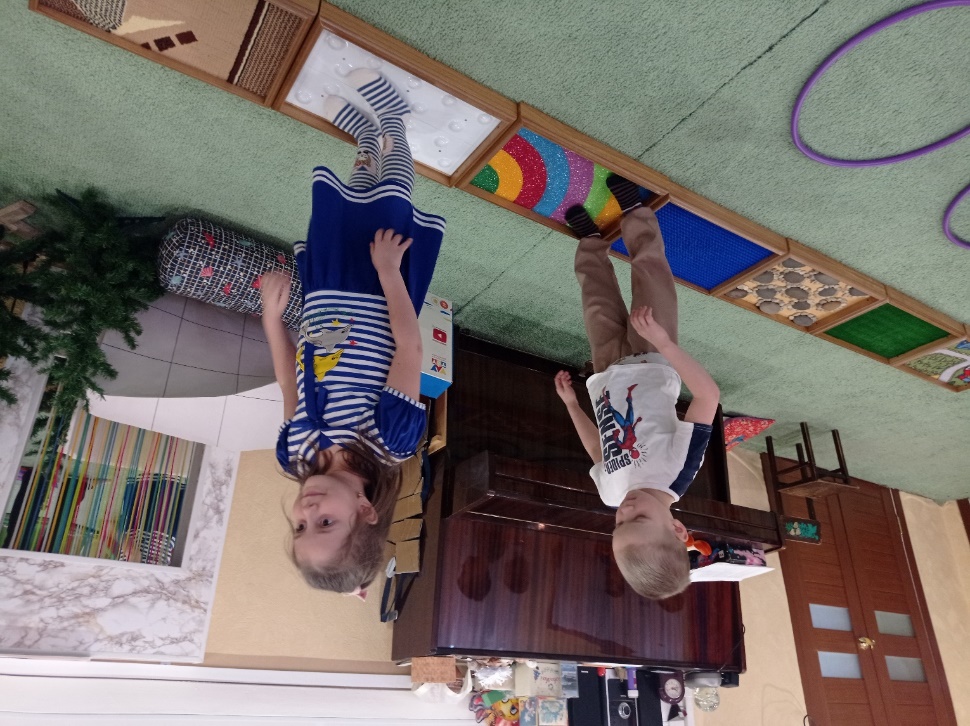 Упражнения перед зеркалами
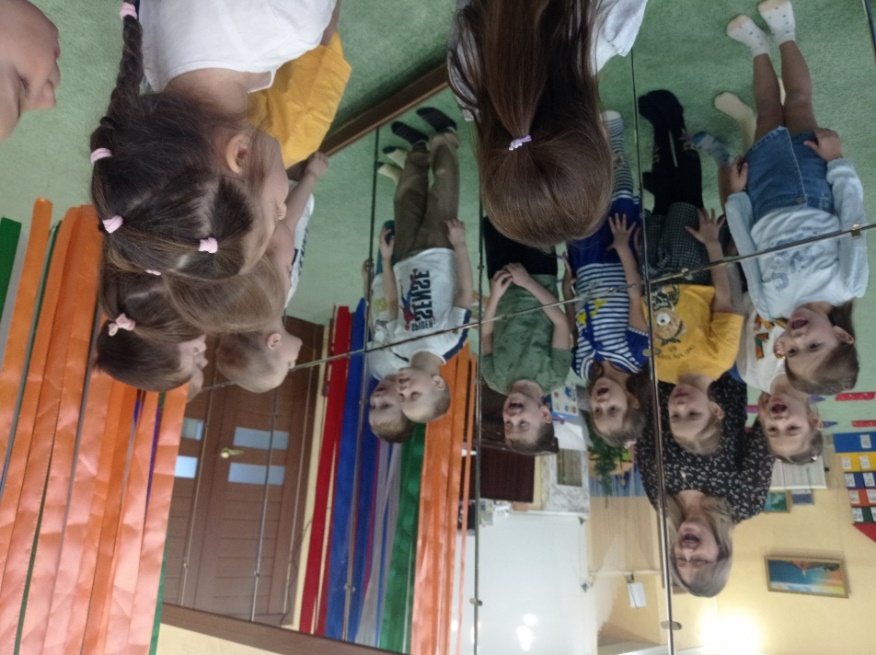 Развитие дыхания
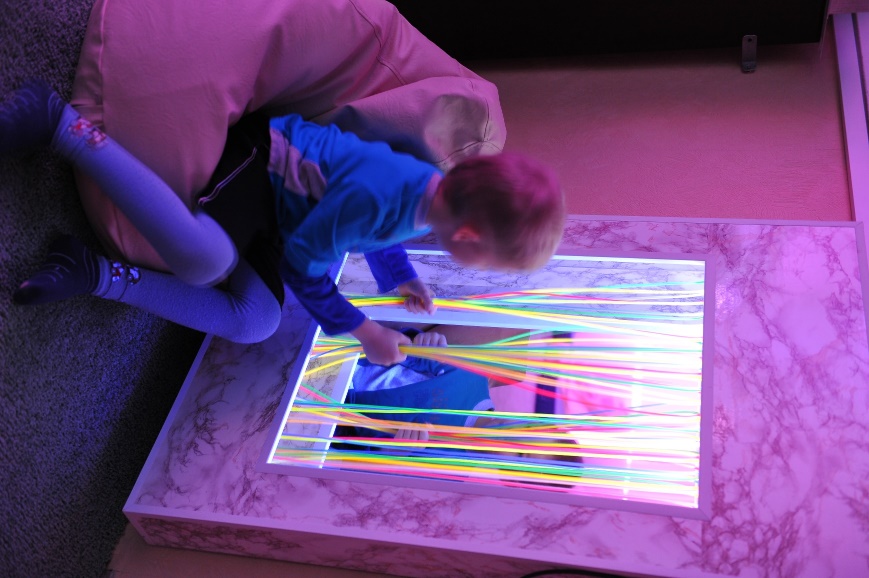 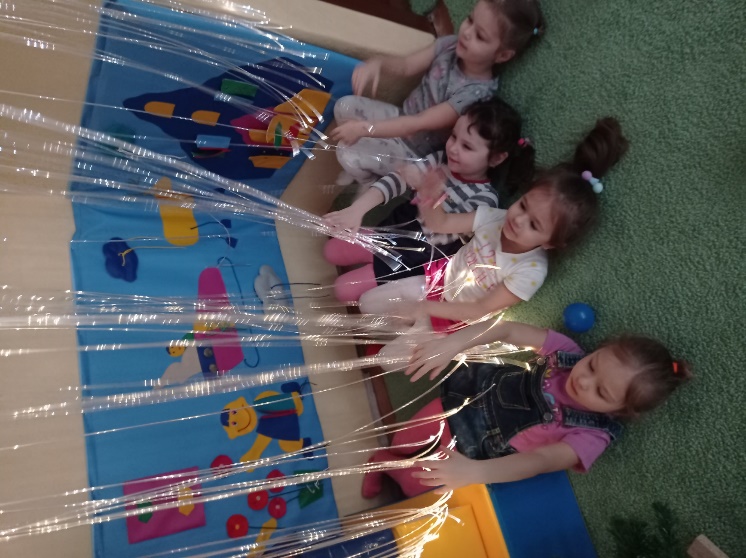 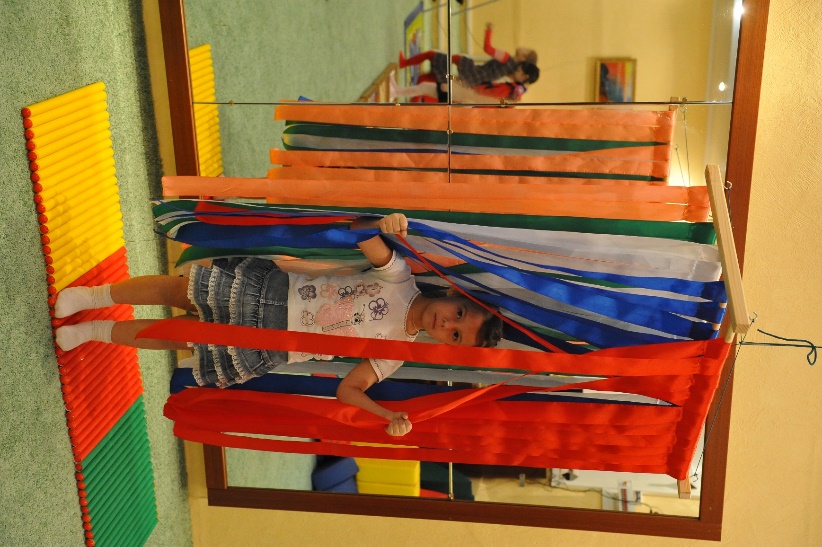 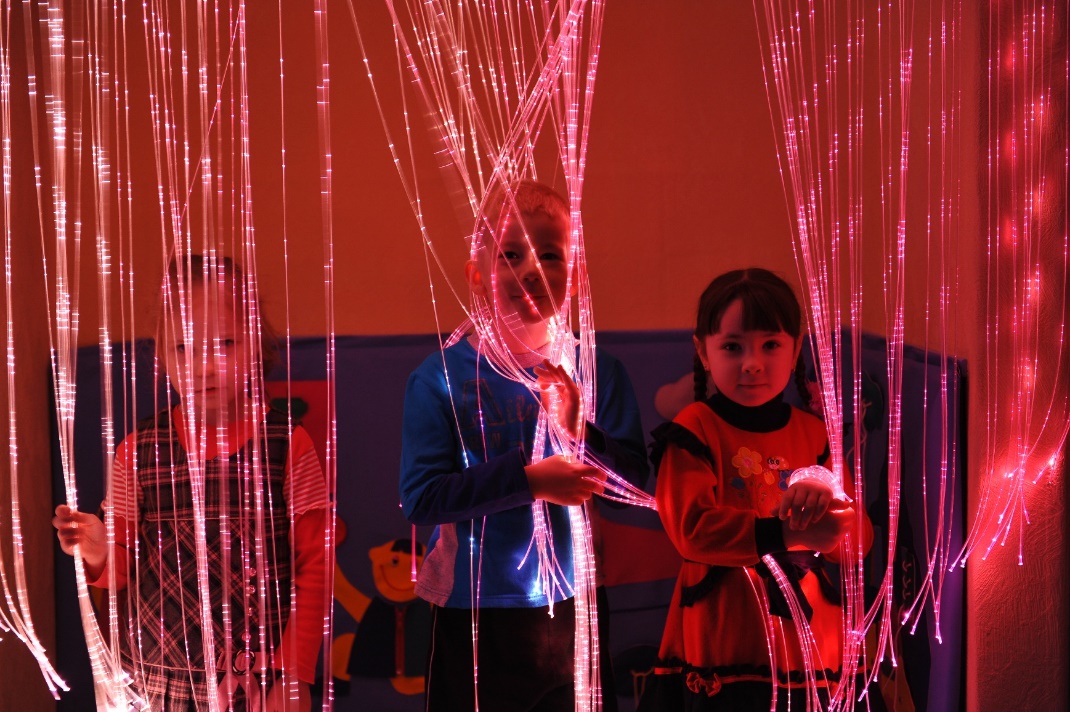 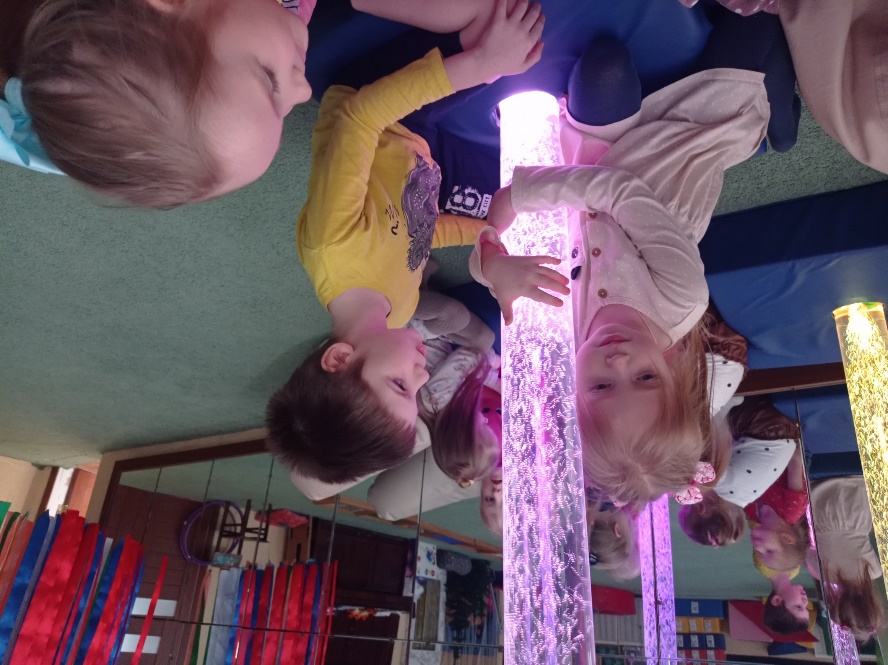 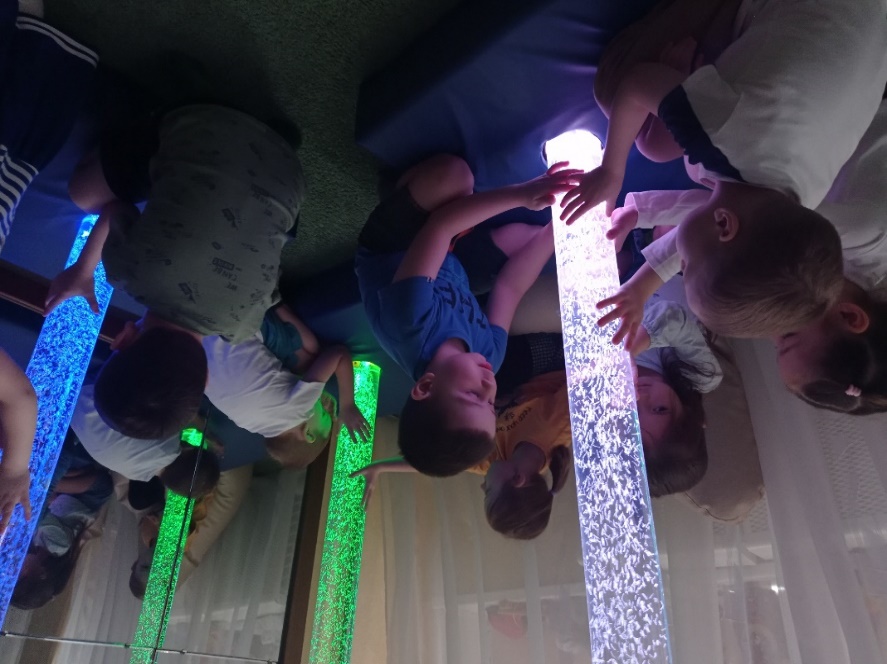 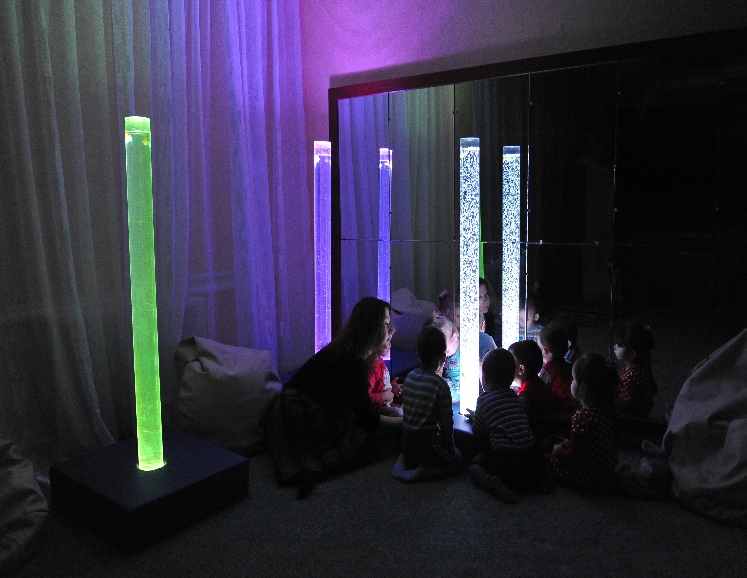 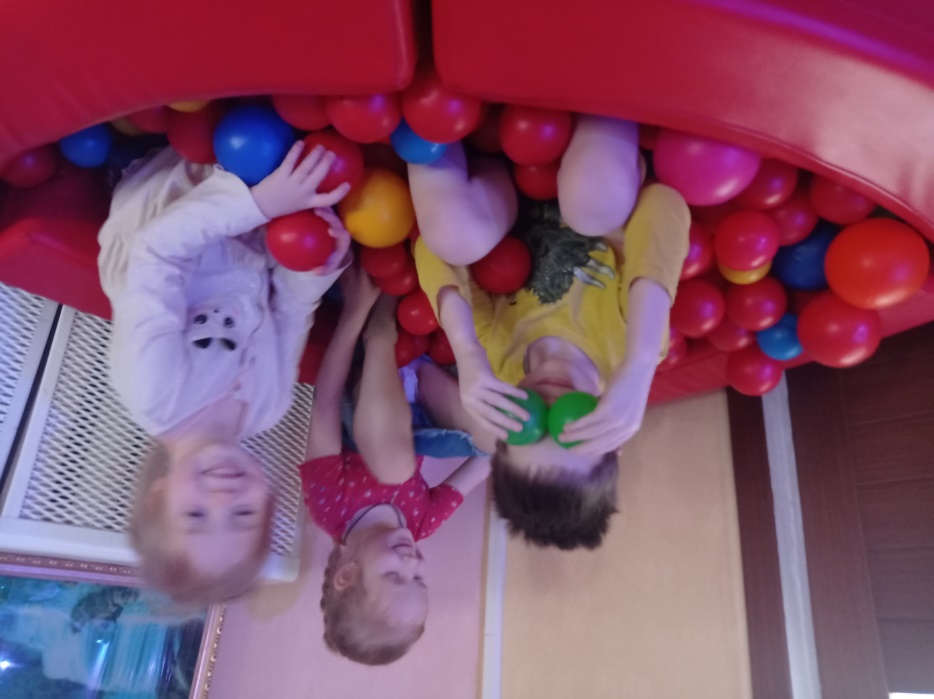 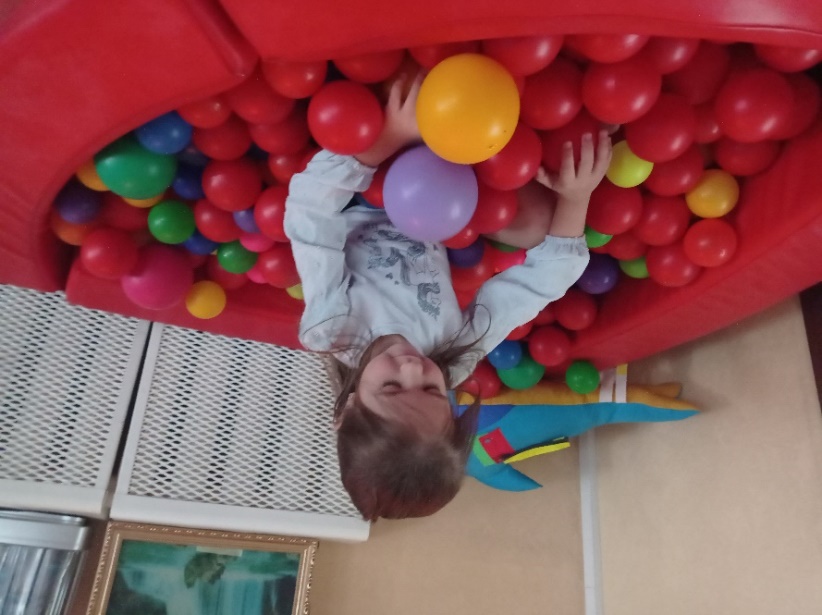 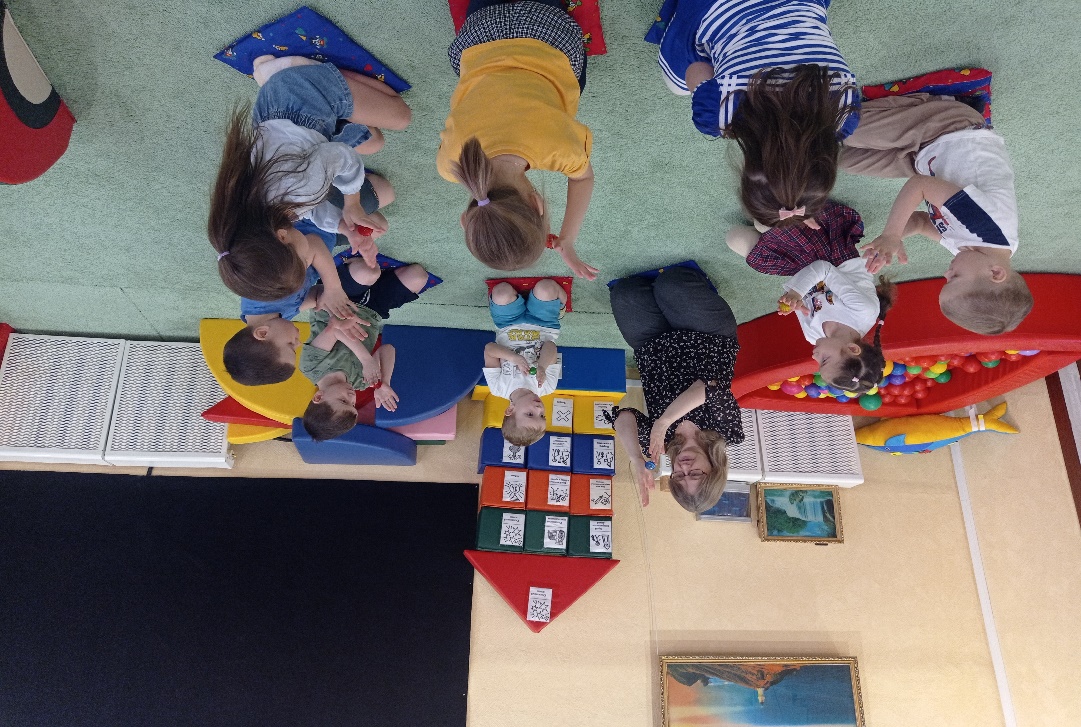 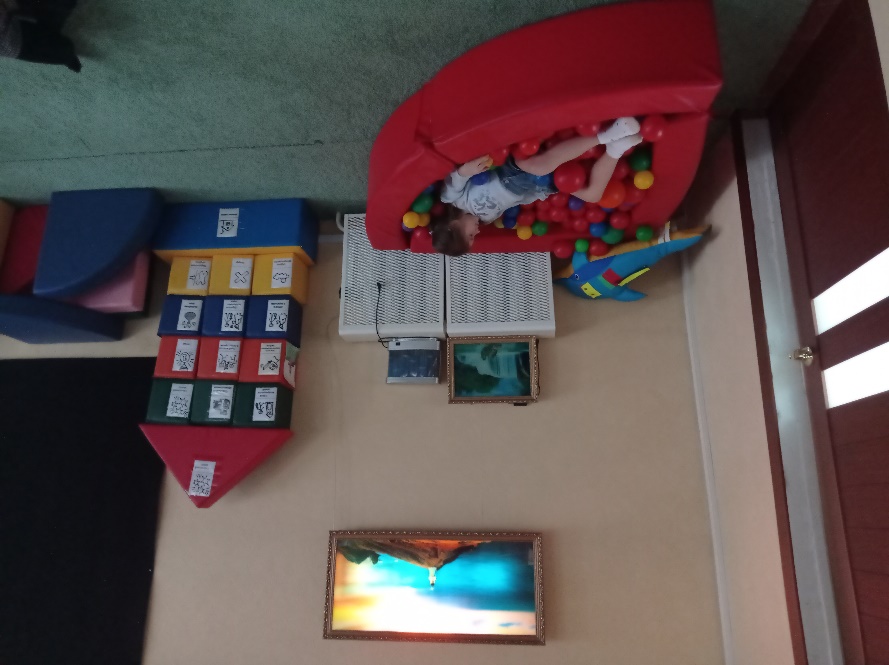 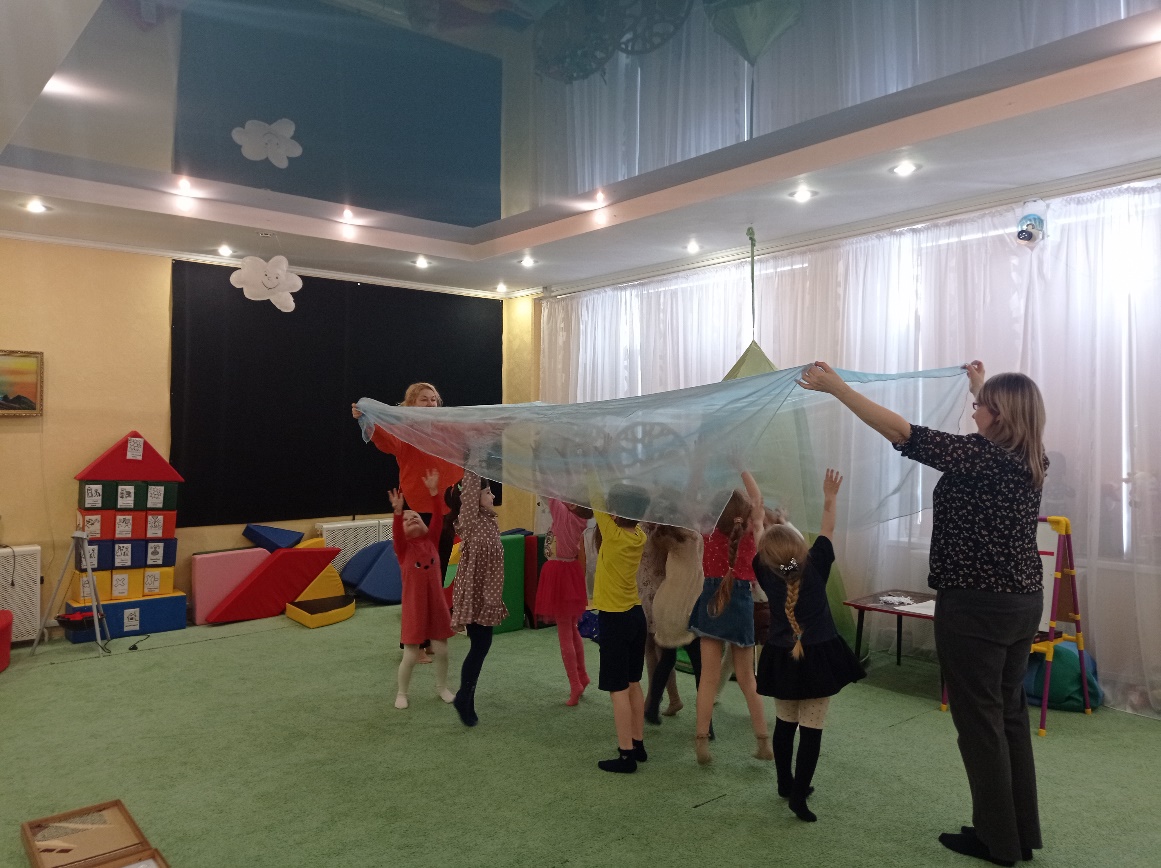 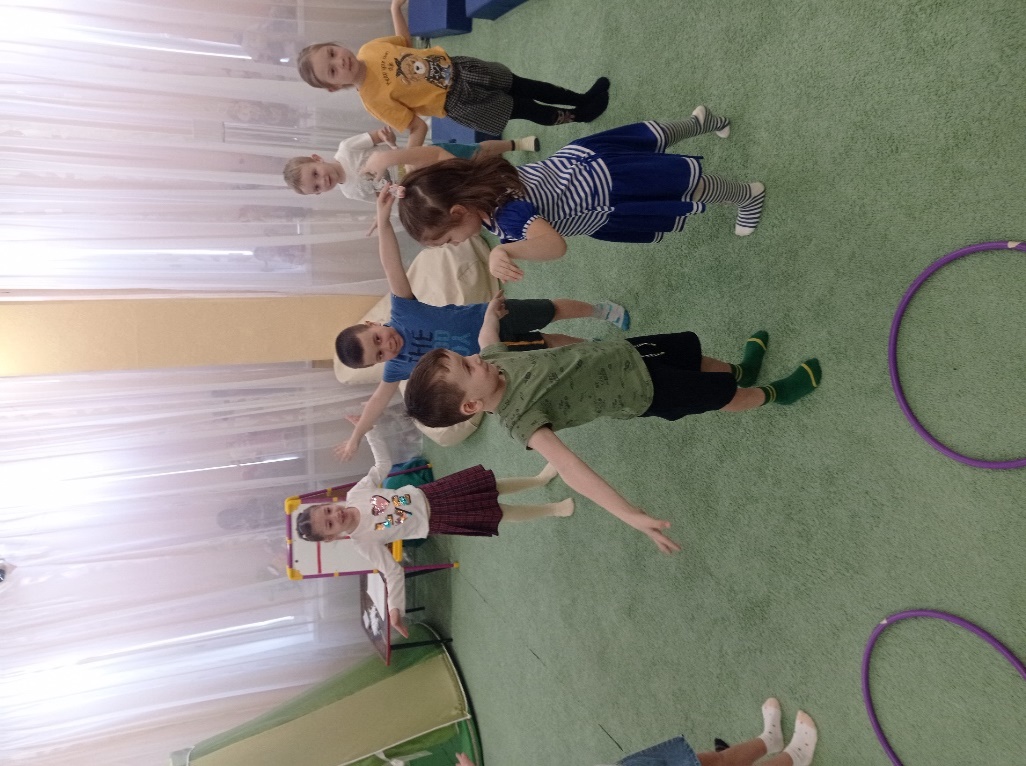 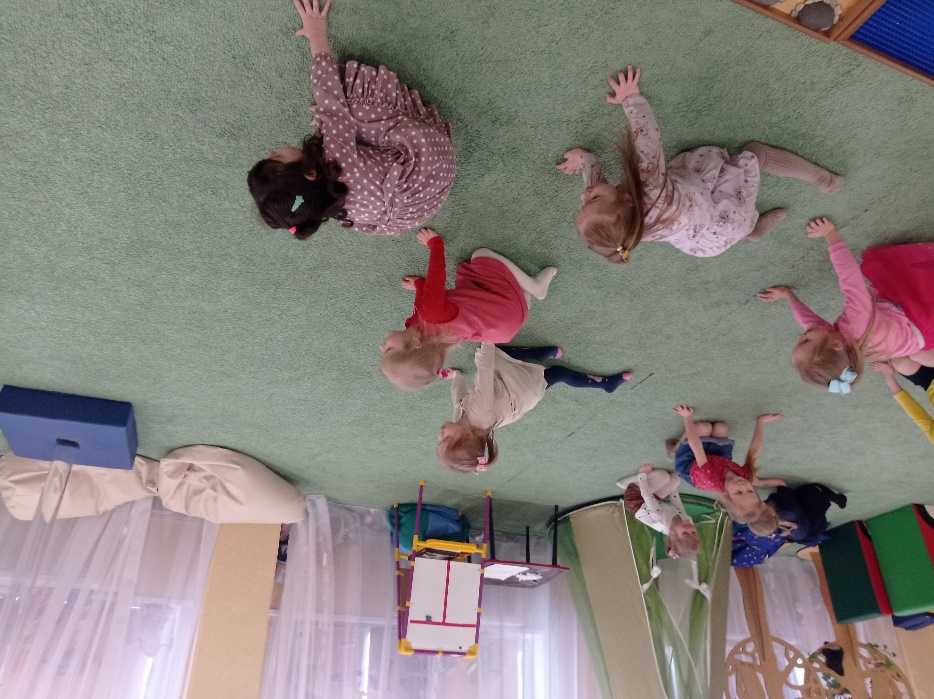 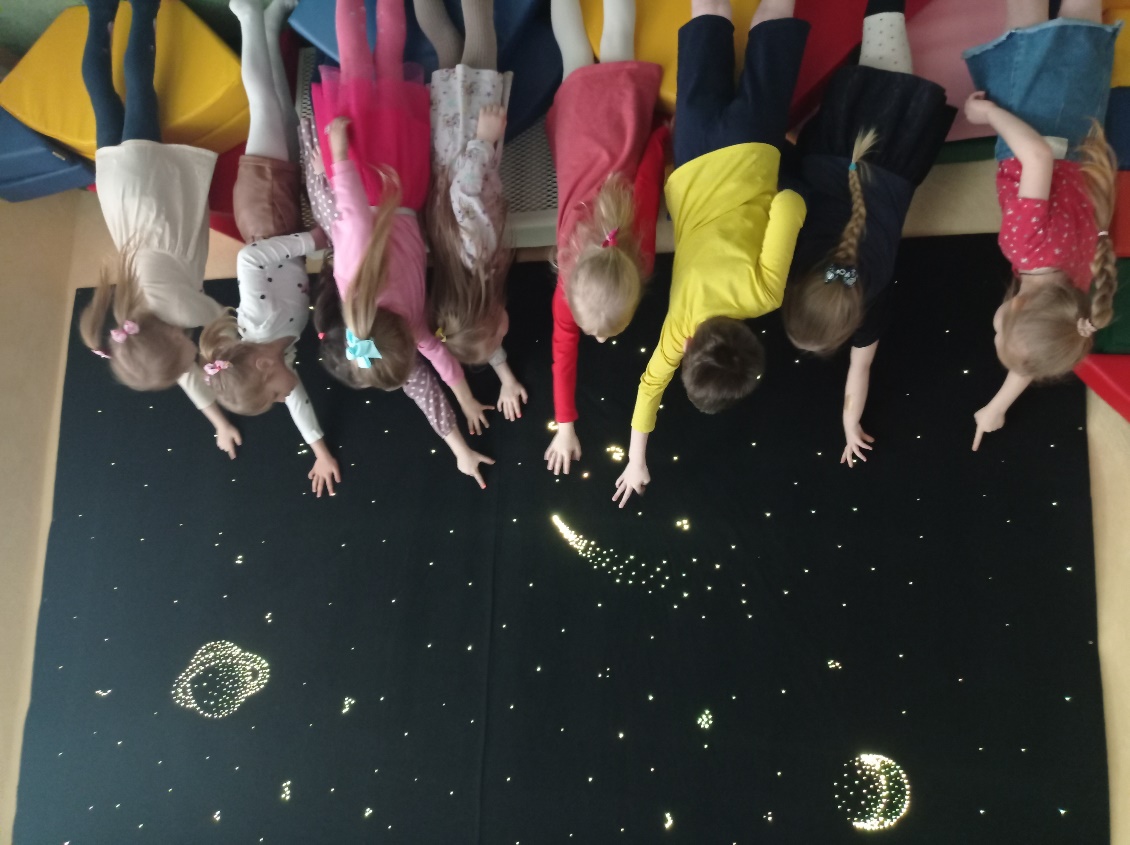 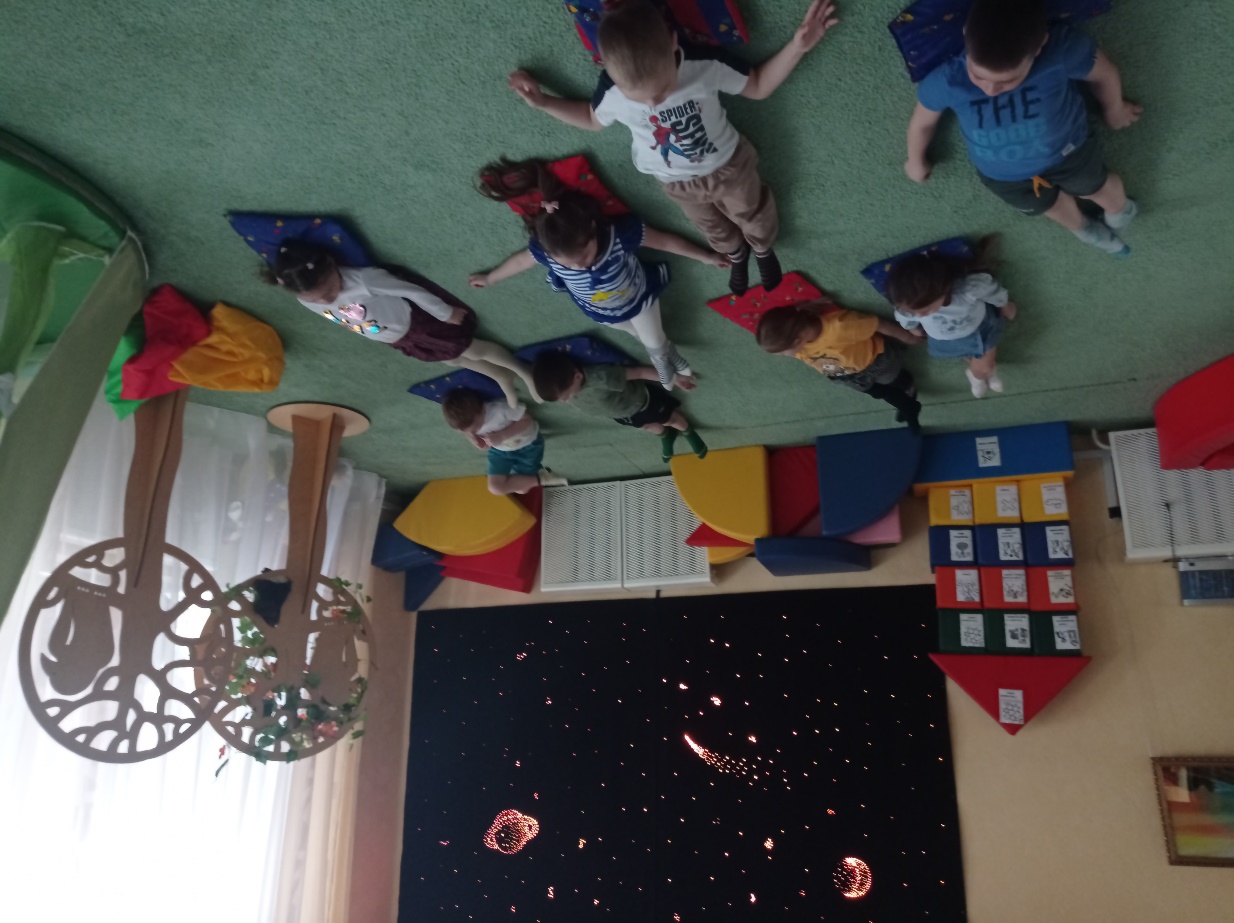 Спасибо за внимание!Желаем всем творческих успехов!